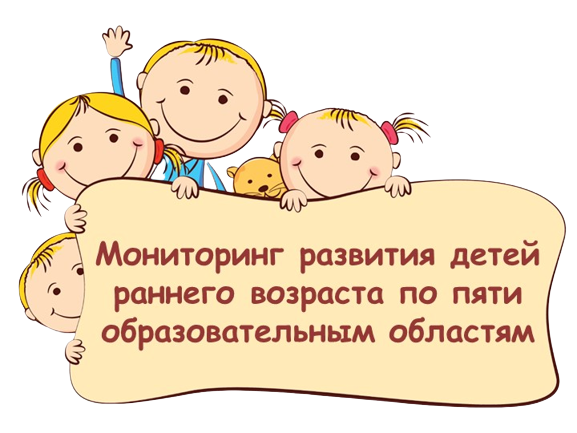 Мониторинг качества 
знаний детей ДО
При проведении мониторинга уровня развития детей педагог должен знать:
Требования ГОС ДВО
содержание Типовой учебной программы дошкольного воспитания и обучения
порядок заполнения Листа наблюдения и Индивидуальной карты развития ребенка
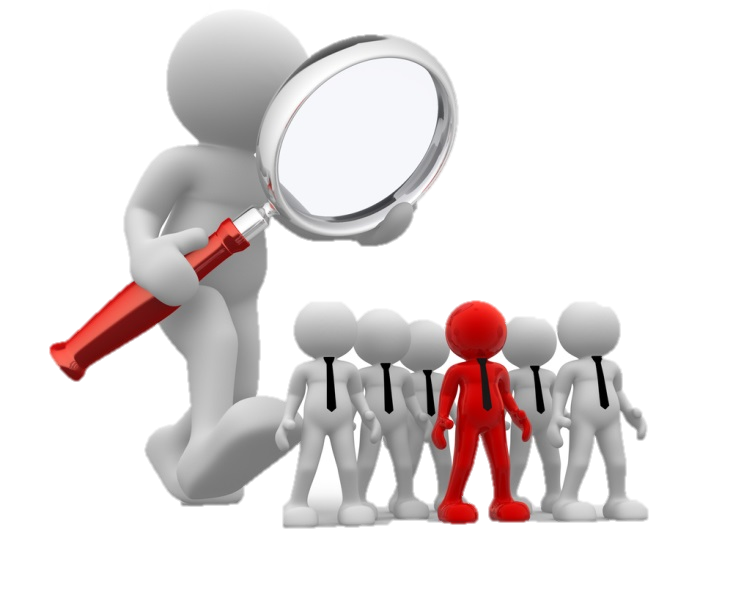 Требования Стандарта предполагают наличие 3-х уровней развития ребенка и осуществляются на основе мониторинга достижений ребенка в соответствии с возрастом: 

1-уровень – ребенок воспроизводит те или иные действие и знания; 
2-уровень – ребенок понимает, что делает, владеет определенным запасом знаний; 
3-уровень – применяет то, что он знает и умеет, самостоятельно и творчески использует знания.
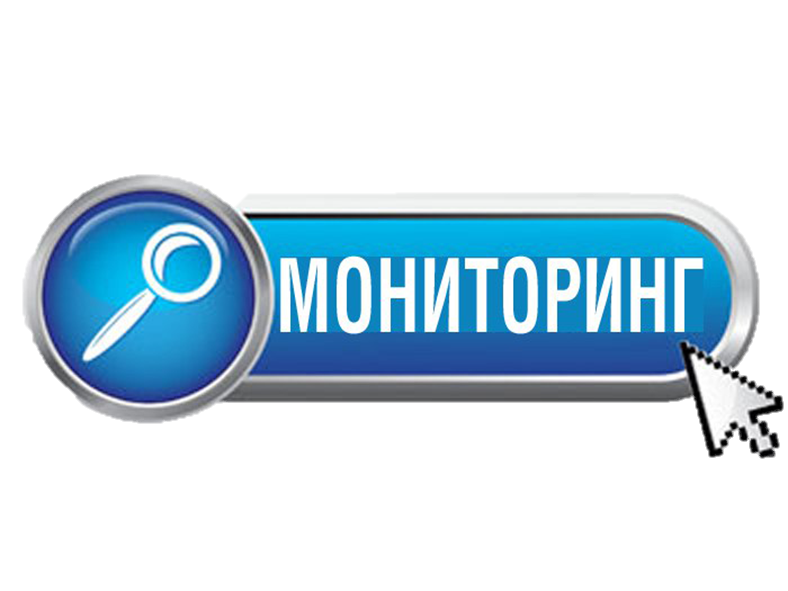 Методы получения результатов мониторинга: 
наблюдения за детьми; 
беседы; 
анализ продуктов детской деятельности; 
диагностические ситуации.

Ведущий метод - наблюдение, который проводится за ребенком в повседневной жизни, в естественных условиях.
Развивающие, корректирующие мероприятия по результатам контроля:
стартового – октябрь-декабрь;
промежуточного – февраль-апрель;
итогового – июнь-август
Основные проблемы
1
3
Не понимание различий между качеством образования и объем знаний, умений, навыков и компетенций, подлежащих освоению согласно ГОС ДВО
Формальное отношение к заполнению данных параметров
4
2
Упущению контроля и руководства со стороны администрации анализа мониторинговых данных
Не знание педагогами программного материала по каждому возрастному периоду
Ожидаемые результаты:
      умеет правильно произносить гласных и согласных звуков;
      вступает в контакт со сверстниками и взрослыми и выполняет их просьбы;
      использует в речи разные типы предложений, предлоги;
      составляет небольшие рассказы по содержанию картин из личного опыта.
Ожидаемые результаты:
      умеет произносить все звуки родного языка;
      владеет четкой артикуляцией звуков, интонационной выразительностью;
      умеет выполнять звуковой анализ слов;
      обобщает и описывает различные предметы;
      владеет знаниями об окружающем мире;
      отвечает на вопросы к иллюстрации;
      правильно формулирует основную мысль;
      последовательно пересказывает рассказы;
      придумывает продолжение и окончание рассказа;
      составляет рассказы по сюжетным картинкам;
      умеет отчетливо произносить сходные по артикуляции и звучанию согласные звуки.
Ожидаемые результаты:
      различает и правильно называет звуки;
      соединяет звуки в слоги, конструирует словосочетания и предложения; высказывается простыми распространенными предложениями;
      пересказывает сказку, рассказ по опорным иллюстрациям;
      умеет составлять и рассказывать различные истории, сочиняет сказки;
      употребляет разные части речи эпитеты и сравнения;
      участвует свободно в диалоге со сверстниками и взрослыми, выражает свои чувства и намерения с помощью речевых и неречевых средств;
      владеет правилами вежливого обращения.
Бейбіт Амина
Мониторинг как средство отслеживания результатов ЗУН воспитанников полностью оправдывает себя:
1. способствует выявлению «западающих» зон;
2. выявляет детей, нуждающихся в индивидуальной поддержке, контроле со стороны педагога;
3. заставляет педагога постоянно держать руку на пульсе 
   повышения качества знаний;
4. повышает качество работы педагога, его отдачу работе;
5. повышает само качество ЗУН воспитанников
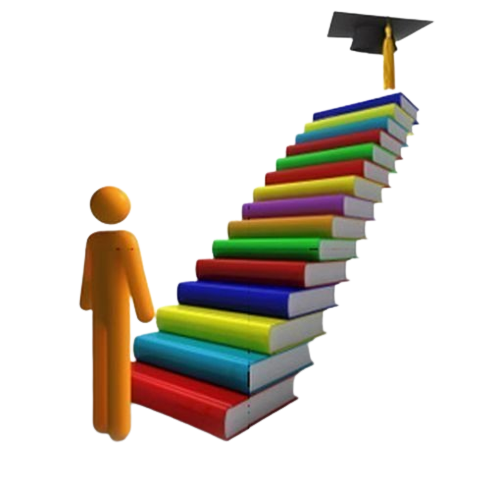 Назарларыңызға 
рақмет!
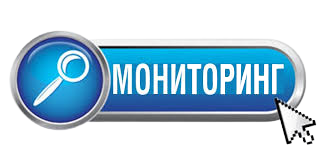